GCSE Business
Teachers:
Mr Stewart
Mrs Meade
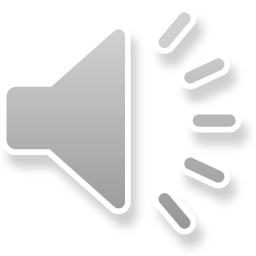 Units you will cover:
Business in the real world
Influences on Business
Business Operations
Human Resources
Marketing
Finance
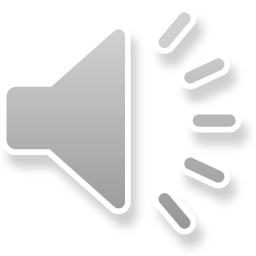 Business in the real world
Sole trader
Franchise
Business Plan
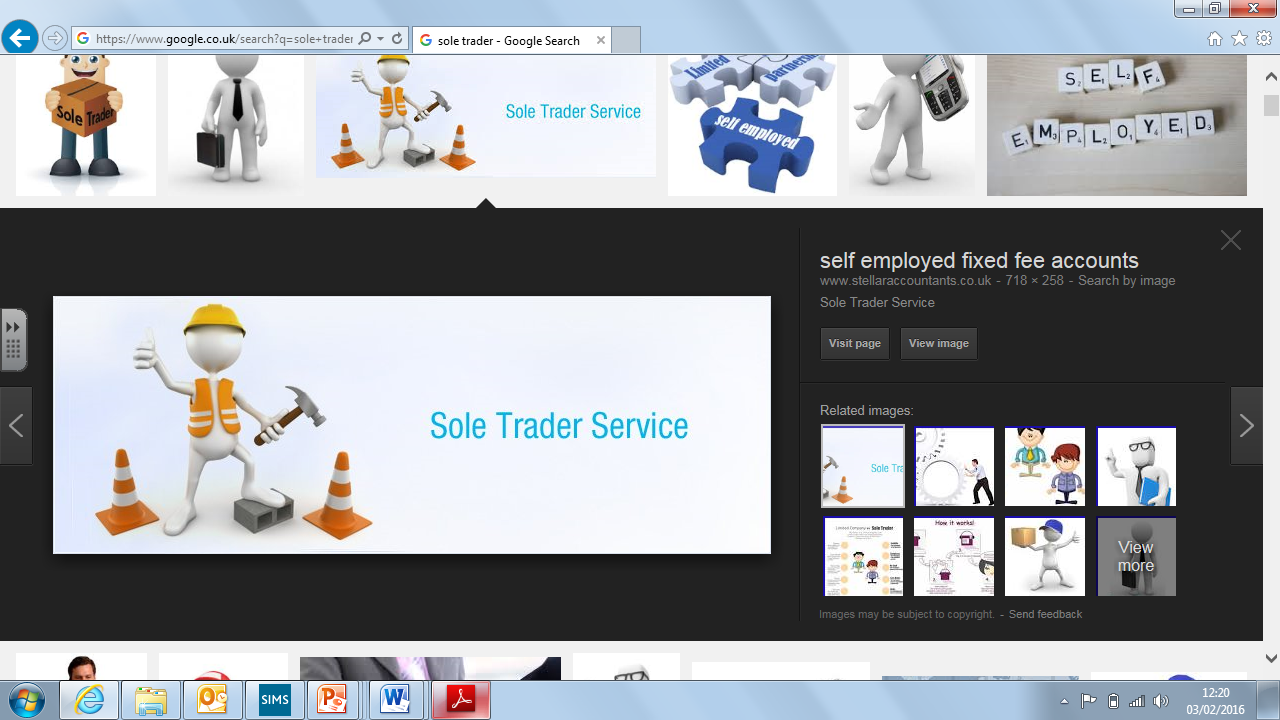 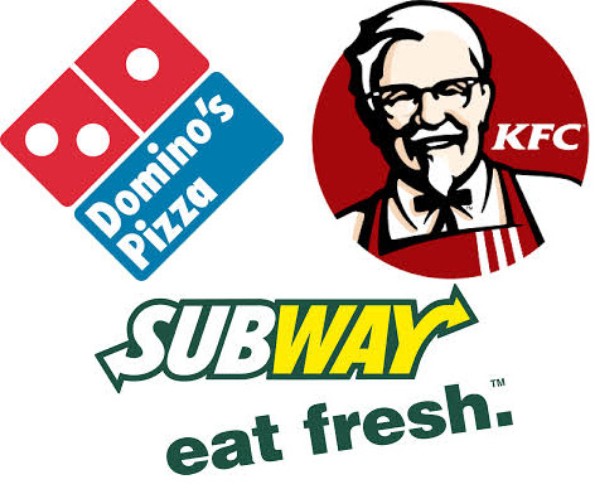 Expanding a Business
Stakeholders
Location
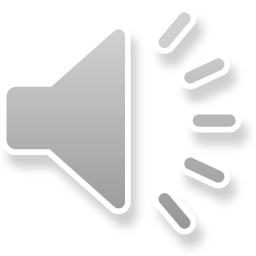 Influences On Business
Interest rates

Exchange rates

The environment 

Ethics 

The business cycle
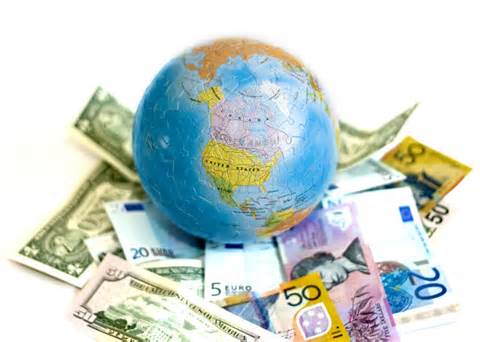 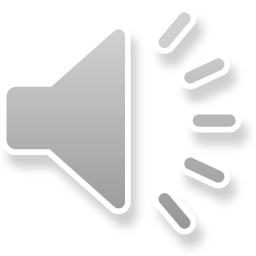 Operations
Supply Chains

Quality

Customer Service

Production Methods
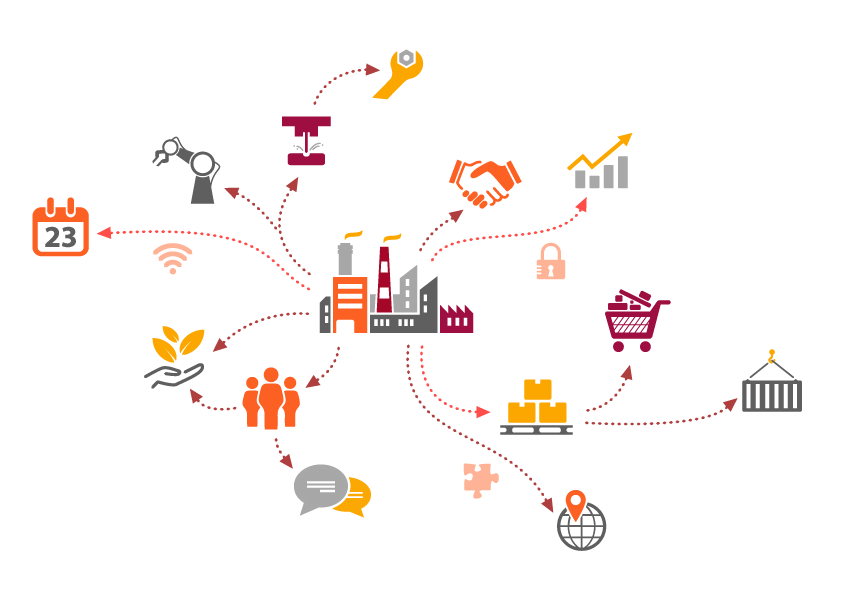 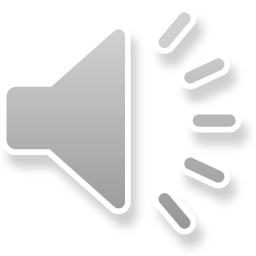 Human Resources
What motivates you

How do you motivate people to work for you 

How to recruit people to work for you

How to get a job
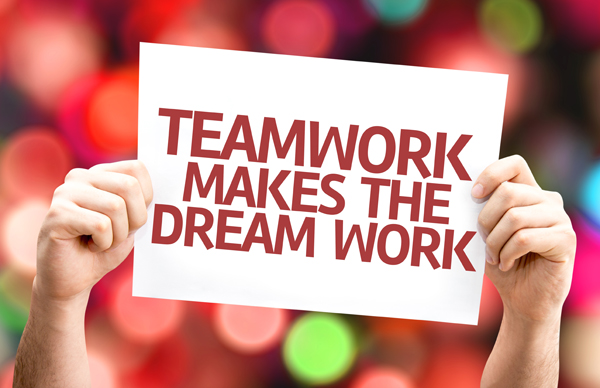 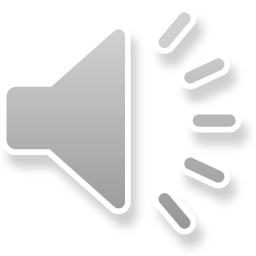 Marketing
Market Research
Product Portfolio
Marketing Mix
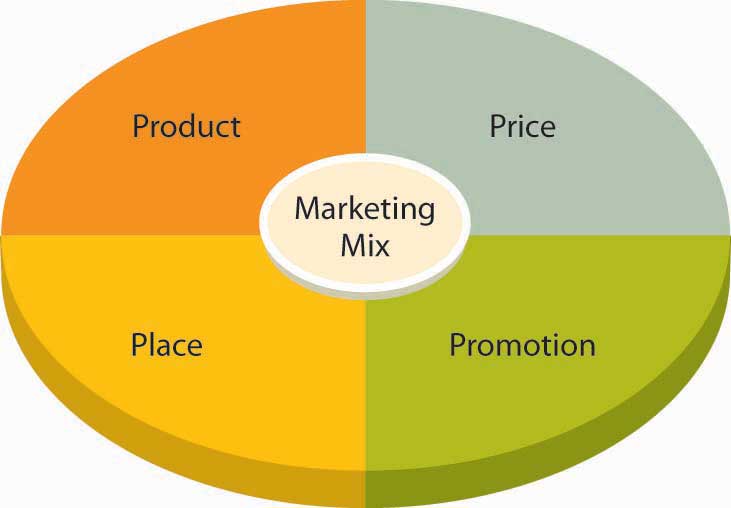 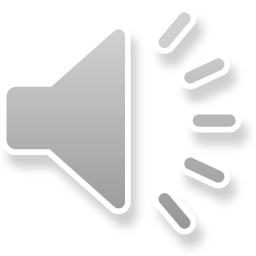 Finance
What finance is available for businesses?

How to manage your businesses money? 

Produce a cash flow statement 

Work out profit 

Work out how to break-even
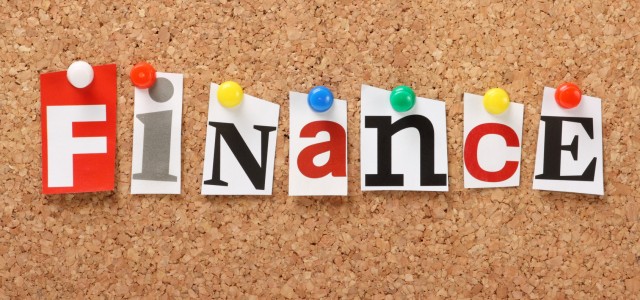 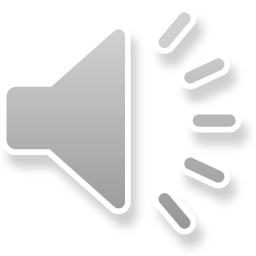 Charlotte – Aged 25 says:
I did Business Studies and carried it through to degree. I did this because I had no idea what I wanted to do and figured that wherever I worked it was likely to be a business.
It enabled me to easily move onto studying CIMA (management accountancy) and provides an ideal background to switch careers.
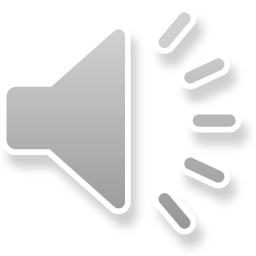 What do current students say?
Good GCSE that has helped me get into 6th form to do Business, Maths and Sport
Get to develop my understanding of the Business world
The subject is not all theory – get to do a lot of activities and mini projects
Helps get a job or an apprenticeship
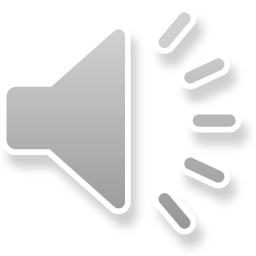 What do current students say?
It’s not just about Business you learn life and team work skills
Helps you understand how to start up your own business
Learn about finance, marketing and the real business world
Helps you be more mature and think about your future
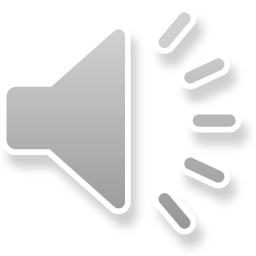 Where to find us…
If you have any questions we are in the IT office next to the IT rooms. 


We look forward to seeing you in September!!
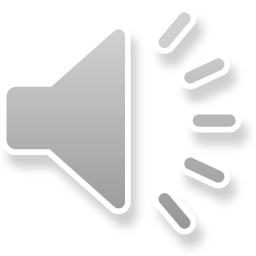